PLACE HOLDER (DUMMY) ORDERS
Laboratory Informatics
August 26 – August 29, 2019, September 4, 2019
https://web.microsoftstream.com/video/8f084ec0-395e-48c3-8c5e-2a33121008a1
PLACE HOLDER (DUMMY) ORDERS
PLACE HOLDER (DUMMY) ORDERS
PLACE HOLDER (DUMMY) ORDERS – High Level Workflow
PLACE HOLDER (DUMMY) ORDERS – High  Level Workflow
PLACE HOLDER (DUMMY) ORDERS – High Level Workflow
PLACE HOLDER (DUMMY) ORDERS – Specimen Labels
HOLD CSF FOR FLOW CYTOMETRY        HOLD CSF NONGYN         HOLD SPU NONGYN 





DRAW AND HOLD EDTA WHOLE BLOOD FOR FLOW CYTOMETRY            HOLD URN NONGYN
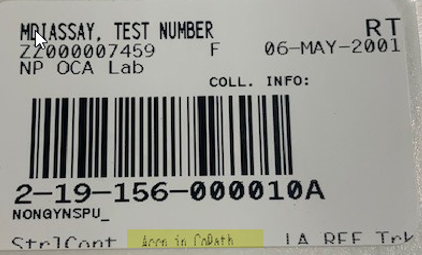 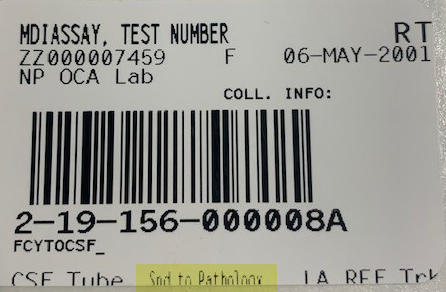 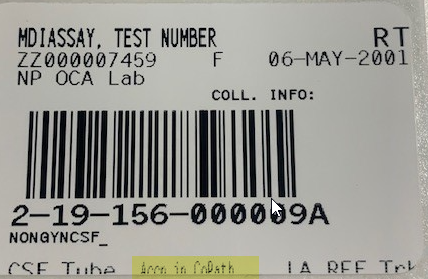 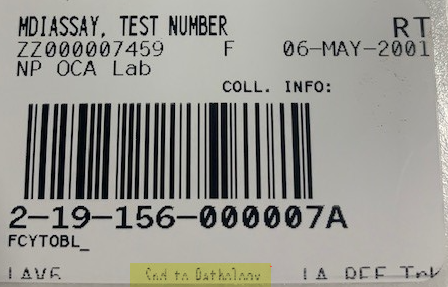 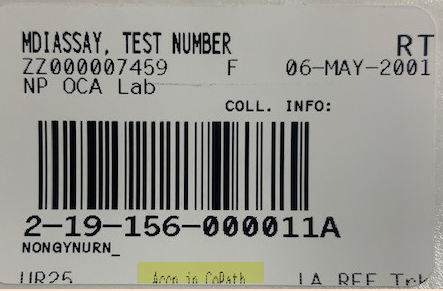 PLACE HOLDER (DUMMY) ORDERS in KPPI
HOLD CSF NONGYN                                      HOLD SPU NONGYN
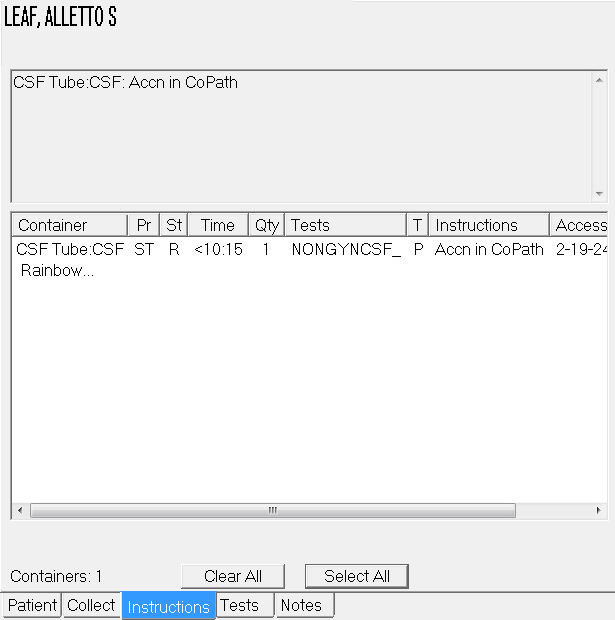 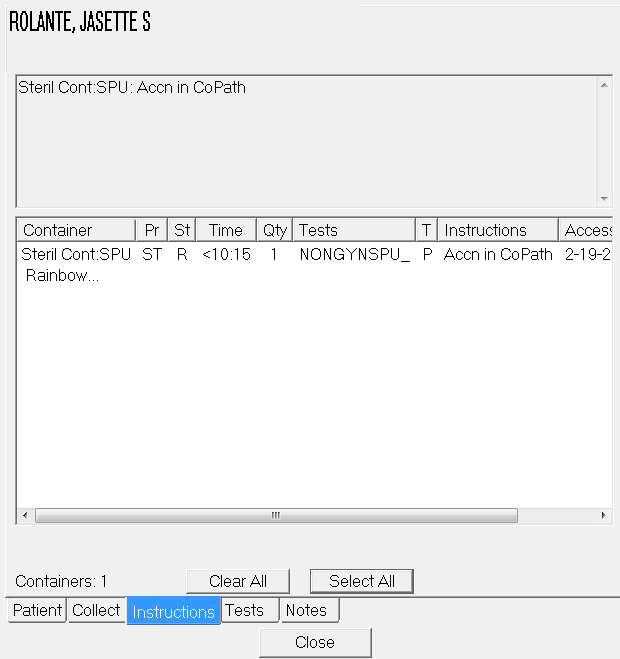 PLACE HOLDER (DUMMY) ORDERS in KPPI
HOLD URN NONGYN
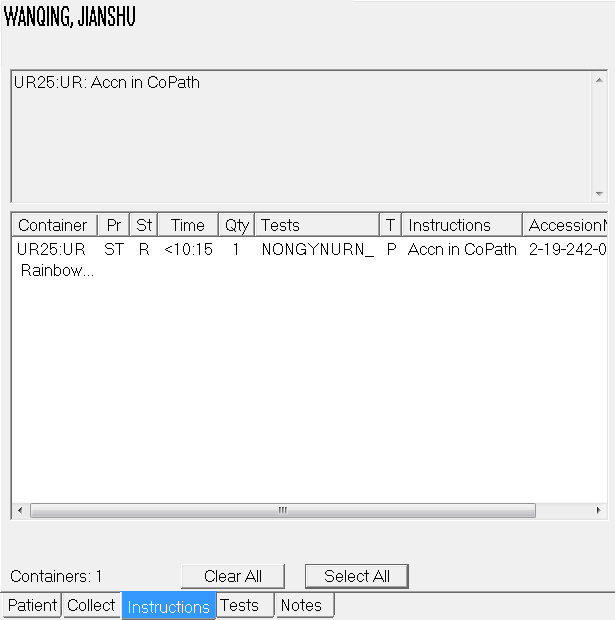 PLACE HOLDER (DUMMY) ORDERS in KPPI
HOLD CSF FOR FLOW CYTOMETRY          DRAW AND HOLD EDTA WHOLE BLOOD FOR FLOW CYTOMETRY
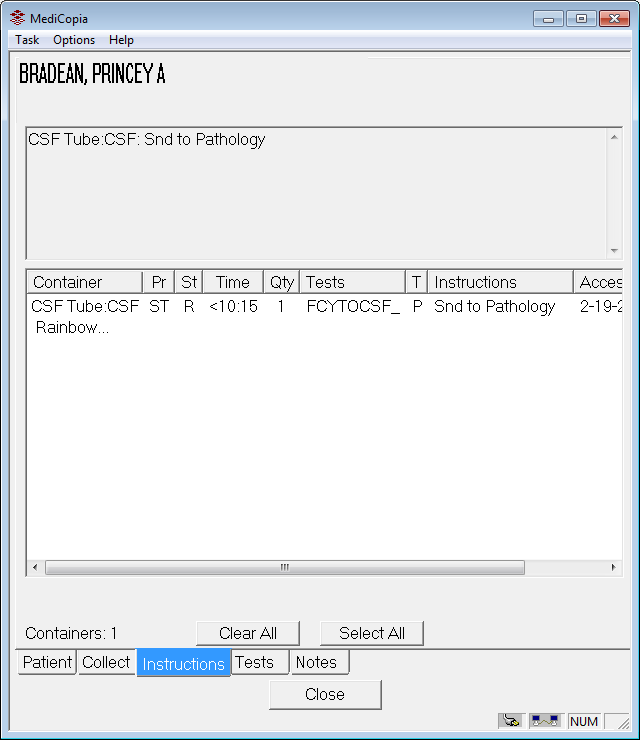 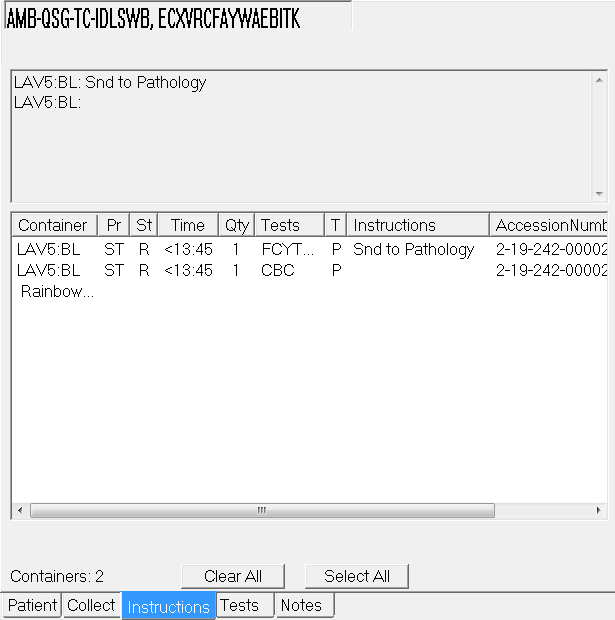 Cerner Screenshots
Once order has been accessioned in RMS, it will be Dispatched in Cerner and will crosses over to KPPI if it is an inpatient order.
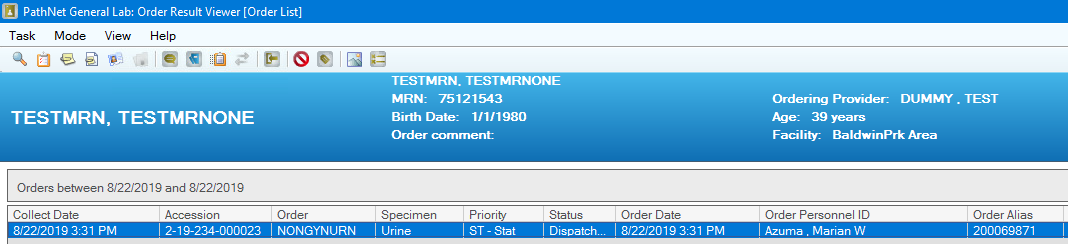 Cerner Screenshots
Log in specimen and its collection information.  If collected using KPPI, collection information will be auto-populated like  any GenLab tests
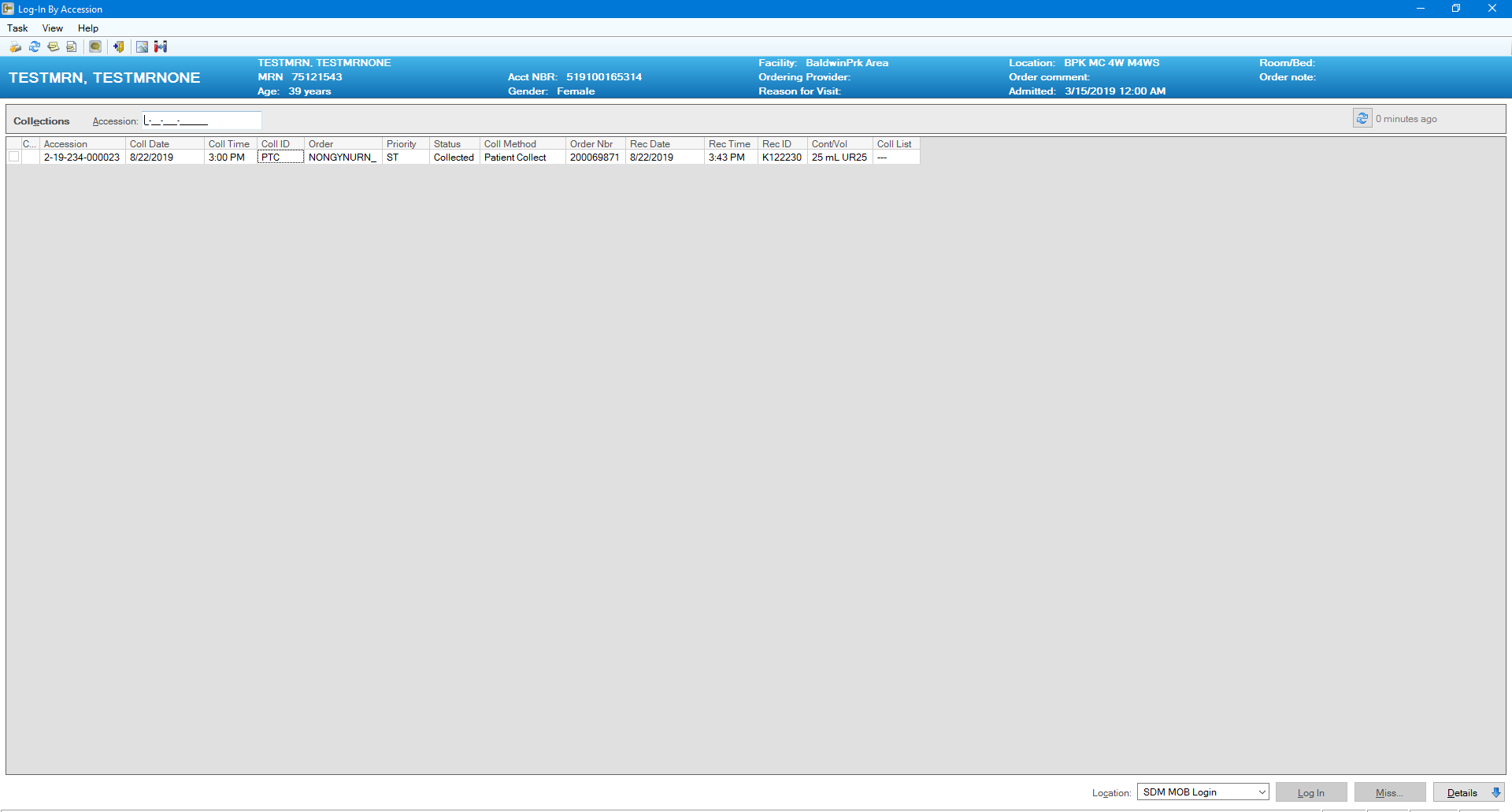 Cerner Screenshots
Create a transfer list to Medical Center Lab if necessary
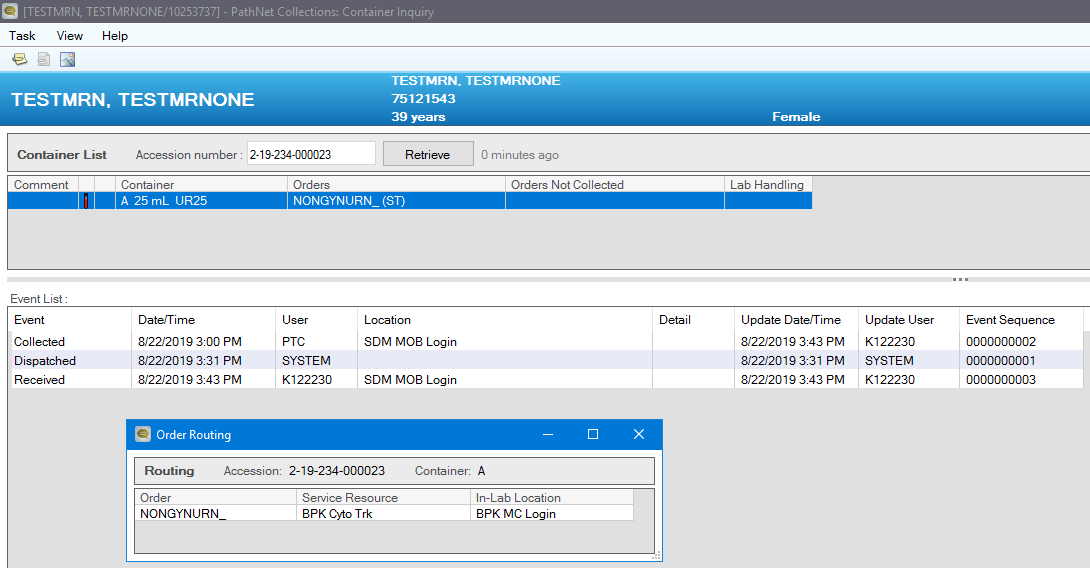 Cerner Screenshots
Transfer to Medical Center Lab
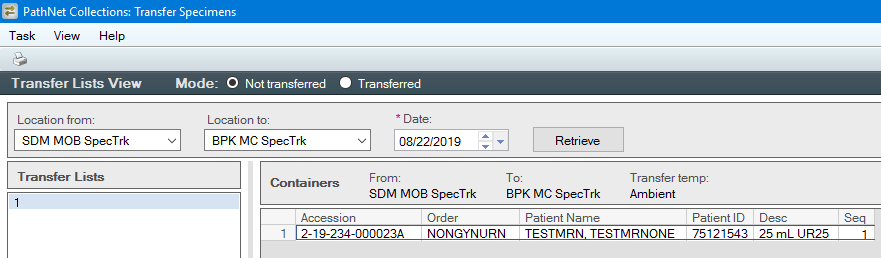 Cerner Screenshots
Transfer to Medical Center Lab
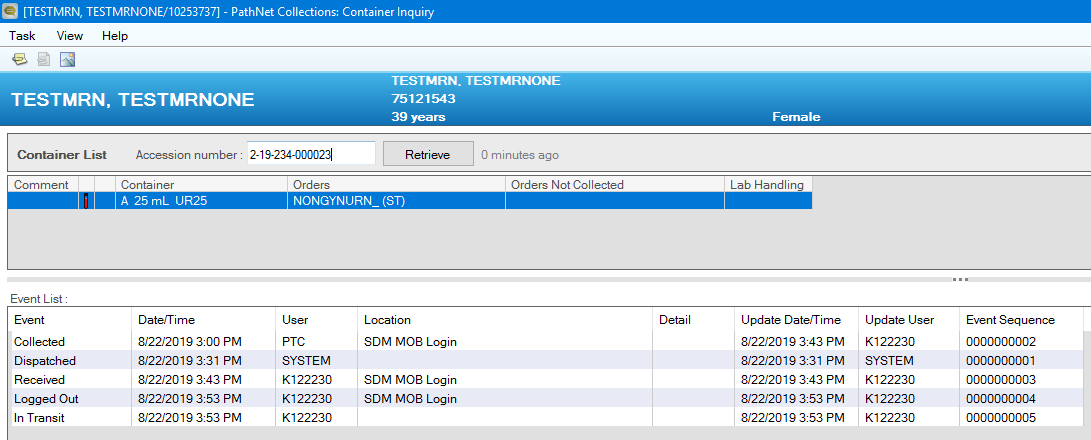 Cerner Screenshots
Once logged in at the In-Lab location (Medical Center Lab), Place Holder (Dummy) will autocancel with a reason of “Canceled by Lab: Place Holder Order”
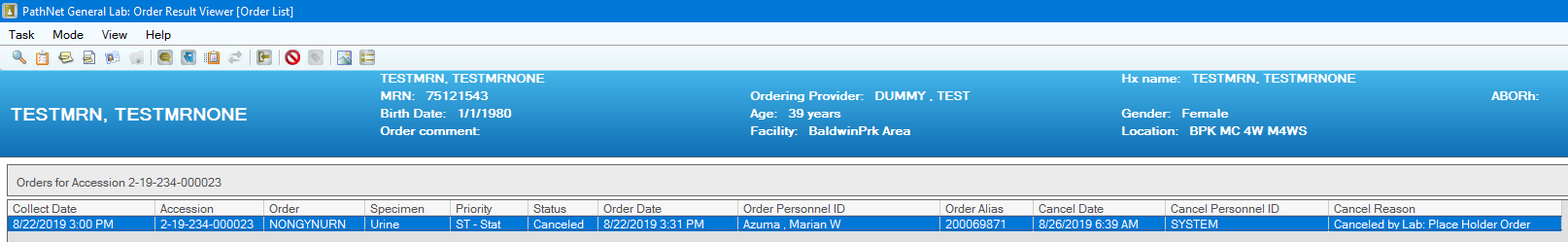 Cerner Screenshots
Pending Report can be run via Explorer Menu
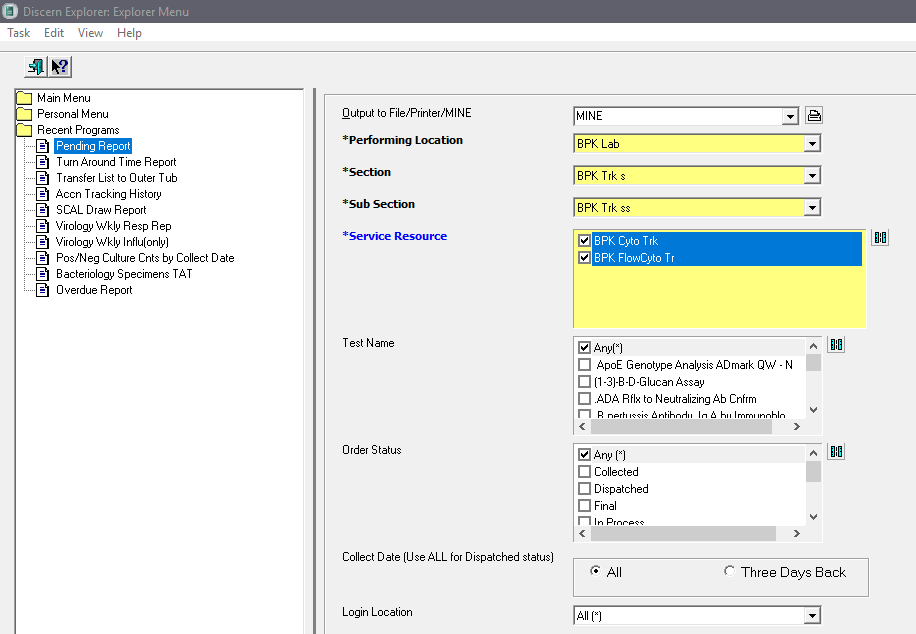 Cerner Screenshots